Electronic structure and Quantum Theory
Ach
Electron Configuration
The way electrons are arranged around the nucleus. 
It is the representation of the arrangement of electrons distributed among the orbital shells and subshells.
For now, remember this:1. First shell, maximum 2 electrons2. The rest, maximum 8 electrons.
What is the charge?Atoms have no charge.Ions have charge. In general, the following are the charges:Group I  --> +1Group II  --> +2Group III --> +3Group V --> -3Group VI --> -2Group VII --> -1
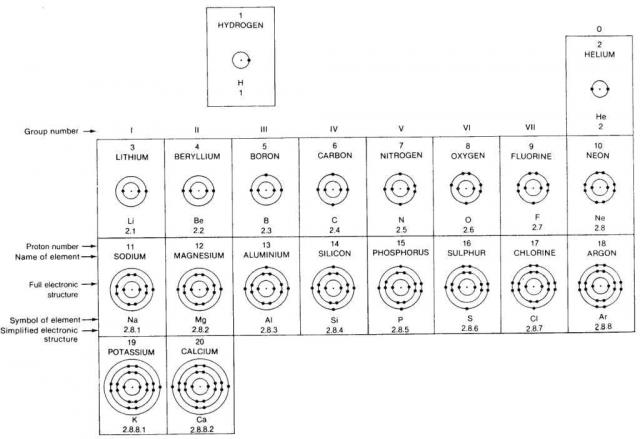 Inner Core and Valence Electron Configuration
Inner core electrons: the filled “shells”
Valence electrons: electrons occupying the outer energy level
These are the electrons that participate in:
Bonding
Making cations – lose
Making anions – gain 
Atoms tend to gain, lose, or share electrons 
until they have eight valence electrons.- The Octet Rule
Electron Configuration for Ions
Electrons are removed or added to the VALENCE SHELL. 
Valence shell is the outermost energy level that an atom’s electrons occupy.
Electrons in the valence shell are referred to as the valance electrons.

Cations
Metals tend to form cations.
Cations are elements having fewer electrons than protons.
Cations are positively charged atoms.

Anions
Nonmetals tend to form anions.
Anions are elements that have more electrons than protons.
Anions are negatively charged atoms.
The “Full-Shell” Look:Eight Valence Electrons
Quantum-mechanical calculations show that an atom with eight valence electrons should be unreactive – meaning the atom is very stable. 

The noble gases have eight valence electrons and are all very stable and unreactive.
Exception is Helium (He), which has two valence electrons, but that fills its valence shell.

If a “full-shell” look implies stability, then elements having either one more electron (alkali metals) or one less electron (halogens) should be predicted to be very reactive. 
Halogens, with seven valence electrons, are the most reactive of the nonmetals. 
They gain ONE electron to form anions. 
Alkali metals, with one more electron than the preceding noble gas, are the most reactive of the metals.
They lose ONE electron to form cations.
6
Energy Levels
Quantum mechanics has a principal quantum number.  It is represented by a little n.  It represents the “energy level” similar to Bohr’s model.
n=1 describes the first energy level
n=2 describes the second energy level
Etc.
Each energy level represents a period or row on the periodic table.  It’s amazing how all this stuff just “fits” together.
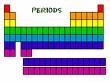 Red               n = 1
Orange         n = 2
Yellow          n = 3
Green           n = 4
Blue              n = 5
Indigo          n = 6
Violet           n = 7
principal
n
positive integers (1, 2, 3,…)
orbital energy (size)
angular momentum
l
integers from 0 to n-1
orbital shape (l values of 0, 1, 2 and 3 correspond to s, p, d and f orbitals, respectively.)
magnetic
ml
integers from -l to 0 to +l
orbital orientation
spin
ms
+1/2 or -1/2
direction of e- spin
Table     Summary of Quantum Numbers of Electrons in Atoms
Name
Symbol
Allowed Values
Property
Each electron in an atom has its own unique set of four (4) quantum numbers.
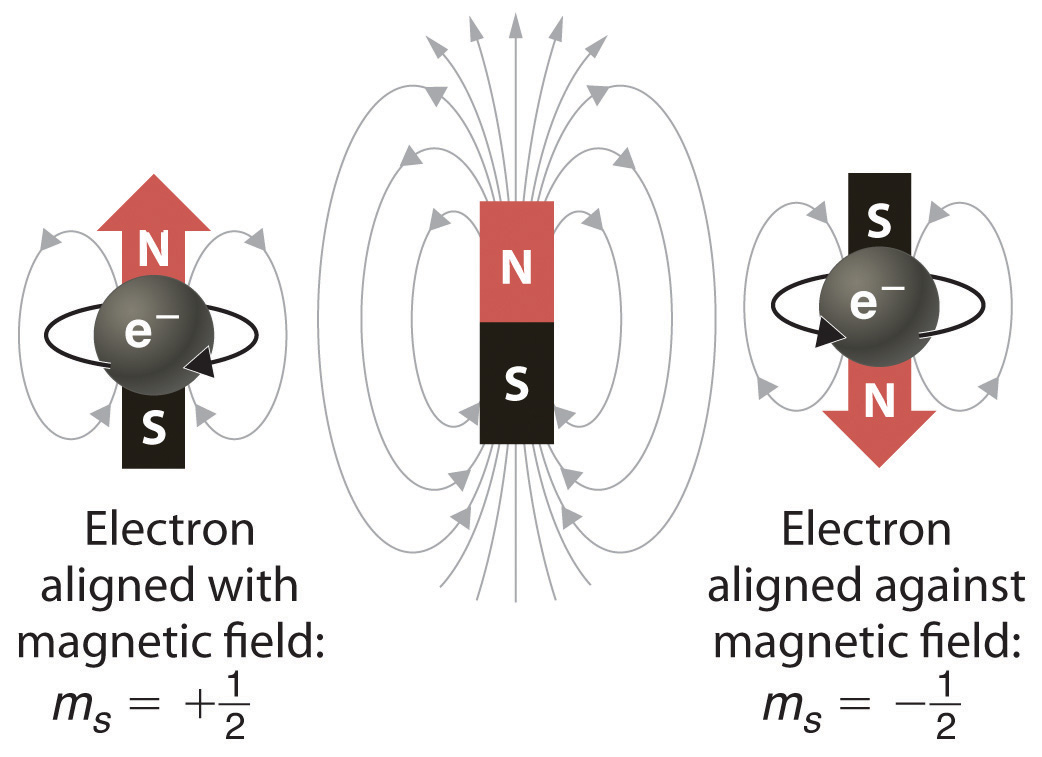 2p
2p
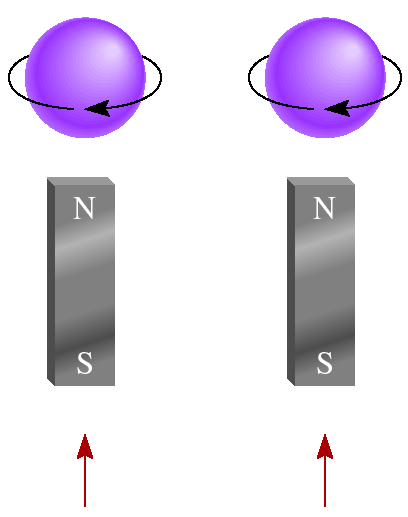 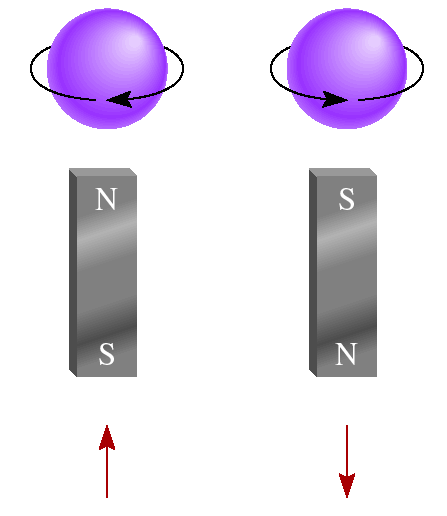 Paramagnetic
Diamagnetic
unpaired electrons
all electrons paired
10
Schrodinger Wave Equation
quantum numbers:  (n, l, ml, ms)
Shell – electrons with the same value of n
Subshell – electrons with the same values of n and l
Orbital – electrons with the same values of n, l, and ml
If n, l, and ml are fixed, then ms = ½ or - ½
An orbital can hold 2 electrons
11
Sub-levels = Specific Atomic Orbitals
Each energy level has 1 or more “sub-levels” which describe the specific “atomic orbitals” for that level.
n = 1 has 1 sub-level (the “s” orbital)
n = 2 has 2 sub-levels (“s” and “p”)
n = 3 has 3 sub-levels (“s”, “p” and “d”)
n = 4 has 4 sub-levels (“s”, “p”, “d” and “f”)
There are 4 types of atomic orbitals:
s, p, d and f
Each of these sub-levels represent the blocks on the periodic table.
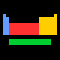 Blue = s block
Yellow = p block
Red = d block
Green = f block
OrbitalsThe space where there is a high probability that it is occupied by a pair of electrons.
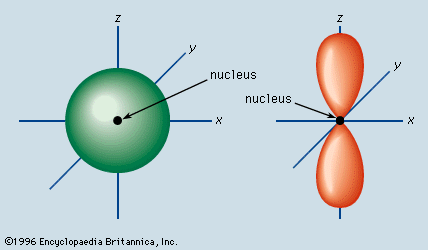 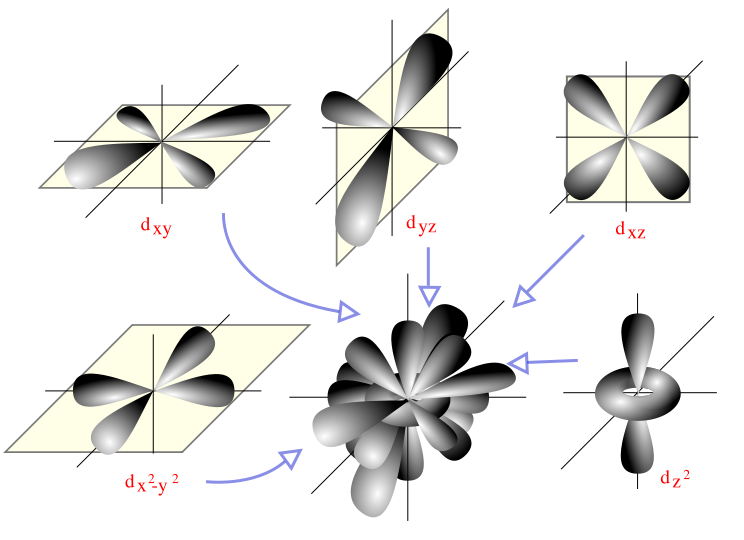 d
p
s
In the s block, electrons are going into s orbitals.
In the p block, the s orbitals are full.  New electrons are going into the p orbitals.
In the d block, the s and p orbitals are full.  New electrons are going into the d orbitals.
General Energy Ordering of Electrons in Atomic Orbitals
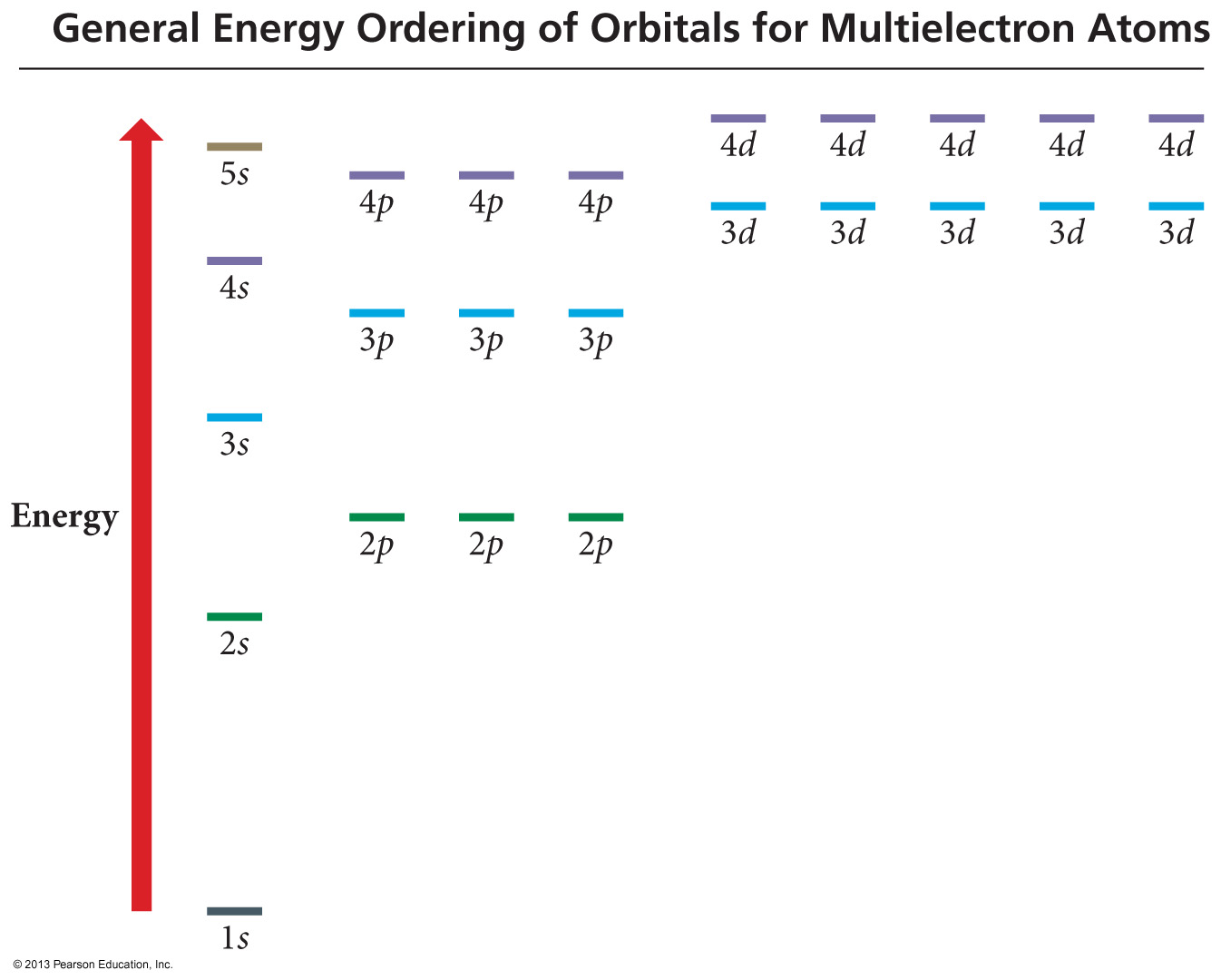 Azimuthal Quantum Number, ll = 0, 1...,n-1
So each of these letters corresponds to a shape of orbital.
Arrangement of Electrons in Atoms
Electrons are arranged around an
atom’s nucleus according to the
Aufbau principle.

Electrons enter the lowest energy level (n) and orbitals (l) available.
 n + l rule
Electrons will enter lowest 
        energy subshell (l) that is 	 empty in that energy level 	 (n).		

 Example: 2s vs. 2p
 For 2s:	n = 2 and l = 0 (s)
   So, 	(n + l) = 2 = 0 = 2

 For 2p: 	n = 2 and l = 1 (p)
  So, 	(n + l) = 2 + 1 = 3

The electron goes into the empty 2s orbital, not the 2p.
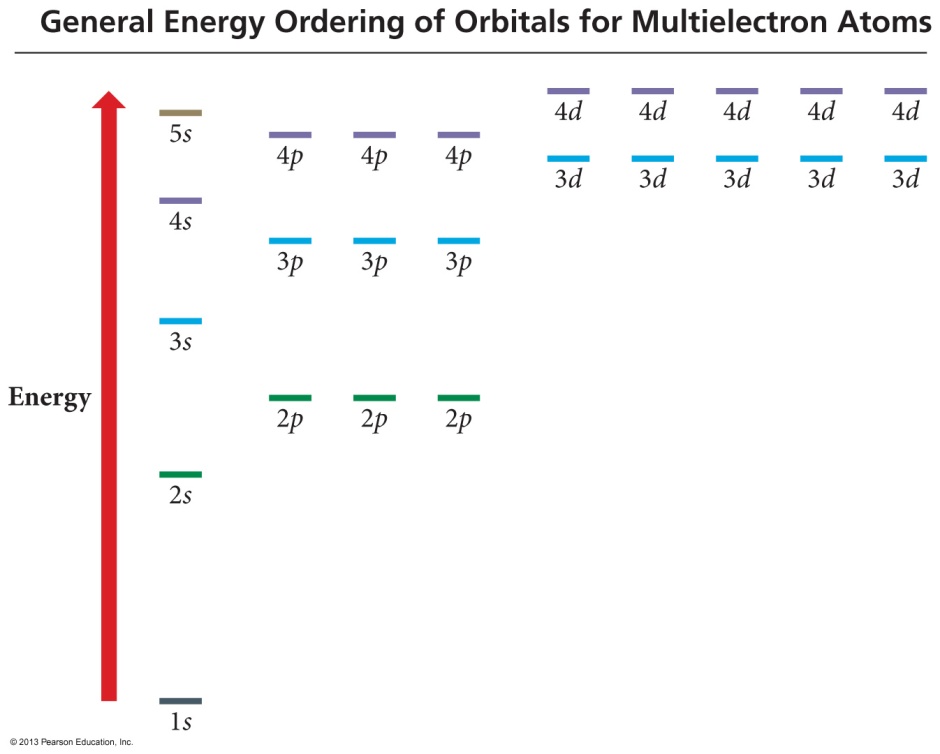 Electron Configuration
According to quantum mechanics:

Electron location around the atom’s nucleus is described by the four quantum numbers:
n (principle energy level)
l  (orbital type: s, p, d, f…)
ml (orientation of orbital)
ms (spin of electron in orbital)

No two electrons can have the same four quantum numbers: Pauli exclusion principle
Writing Atomic Electron Configurations
Electron configuration for He, atomic number = 2

							 number of electrons 						 in the orbital
1 s 2
						orbital type (value of l)
         Energy level (value of n)
Complete the chart in your notes as we discuss this.
The first level (n=1) has an s orbital.  It has only 1.  There are no other orbitals in the first energy level.
We call this orbital the 1s orbital.
Rules for Electron Configurations
In order to write an electron configuration, we need to know the RULES.
3 rules govern electron configurations.
Aufbau Principle
Pauli Exclusion Principle
Hund’s Rule
Using the orbital filling diagram at the right will help you figure out HOW to write them
Start with the 1s orbital.  Fill each orbital completely and then go to the next one, until all of the elements have been accounted for.
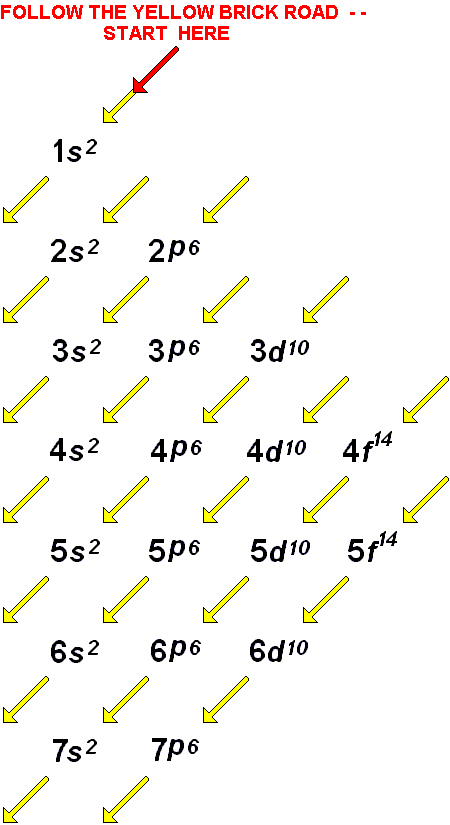 Filling Rules for Electron Orbitals
Aufbau Principle:  Electrons are added one at a time to the lowest 
	energy orbitals available until all the electrons of the atom 
	have been accounted for.
Pauli Exclusion Principle:  An orbital can hold a maximum of two electrons. To occupy the same orbital, two electrons must spin in opposite 
directions.
Hund’s Rule:  Electrons occupy equal-energy orbitals so that a maximum 
	number of unpaired electrons results.
*Aufbau is German for “building up”
[Speaker Notes: The Aufbau principle
       – Used to construct the periodic table
    – First, determine the number of electrons in the atoms
    – Then add electrons one at a time to the lowest-energy orbitals available without violating the Pauli principle
    – Each of the orbitals can hold two electrons, one with spin up , which is written first, and one with spin down 
    – A filled orbital is indicated by , in which the electron spins are paired
    – The electron configuration is written in an abbreviated form, in which the occupied orbitals are identified by their principal quantum n and their value of l (s, p, d, or f), with the number of electrons in the subshell indicated by a superscript]
Fill Lower Energy Orbitals FIRSThttp://www.meta-synthesis.com/webbook/34_qn/qn3.jpg
Each line represents an orbital.

1 (s), 3 (p), 5 (d), 7 (f)
The Aufbau Principle states that electrons enter the lowest energy orbitals first.
The lower the principal quantum number (n) the lower the energy.
Within an energy level, s orbitals are the lowest energy, followed by p, d and then f.  F orbitals are the highest energy for that level.
High Energy
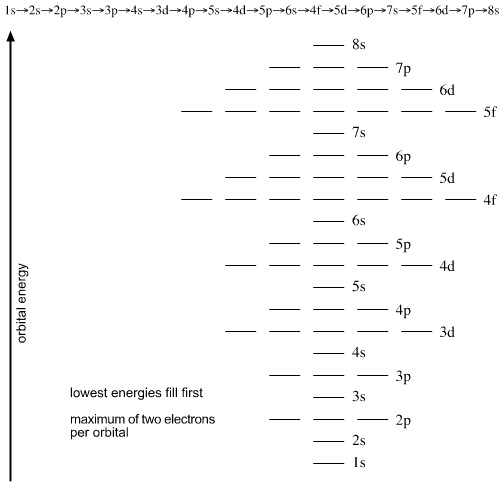 Low Energy
Orbital Diagrams
Each box represents one orbital.
Half-arrows represent the electrons.
The direction of the arrow represents the spin of the electron.
1s22s1
Energy Level Diagram
6s               6p                                 5d                                           4f
Bohr Model
5s              5p                                 4d
4s             4p                                3d
Arbitrary Energy Scale
3s             3p
N
2s             2p
1s
Electron Configuration
NUCLEUS
H   He   Li   C   N   Al   Ar   F    Fe   La
CLICK ON ELEMENT TO FILL IN CHARTS
Energy Level Diagram
Hydrogen
6s               6p                                 5d                                           4f
Bohr Model
5s              5p                                 4d
4s             4p                                3d
Arbitrary Energy Scale
3s             3p
N
2s             2p
1s
Electron Configuration
H = 1s1
NUCLEUS
H   He   Li   C   N   Al   Ar   F    Fe   La
CLICK ON ELEMENT TO FILL IN CHARTS
Energy Level Diagram
Helium
6s               6p                                 5d                                           4f
Bohr Model
5s              5p                                 4d
4s             4p                                3d
Arbitrary Energy Scale
3s             3p
N
2s             2p
1s
Electron Configuration
He = 1s2
NUCLEUS
H   He   Li   C   N   Al   Ar   F    Fe   La
CLICK ON ELEMENT TO FILL IN CHARTS
Energy Level Diagram
Lithium
6s               6p                                 5d                                           4f
Bohr Model
5s              5p                                 4d
4s             4p                                3d
Arbitrary Energy Scale
3s             3p
N
2s             2p
1s
Electron Configuration
Li = 1s22s1
NUCLEUS
H   He   Li   C   N   Al   Ar   F    Fe   La
CLICK ON ELEMENT TO FILL IN CHARTS
Energy Level Diagram
Carbon
6s               6p                                 5d                                           4f
Bohr Model
5s              5p                                 4d
4s             4p                                3d
Arbitrary Energy Scale
3s             3p
N
2s             2p
1s
Electron Configuration
C = 1s22s22p2
NUCLEUS
H   He   Li   C   N   Al   Ar   F    Fe   La
CLICK ON ELEMENT TO FILL IN CHARTS
Energy Level Diagram
Nitrogen
6s               6p                                 5d                                           4f
Bohr Model
5s              5p                                 4d
4s             4p                                3d
Arbitrary Energy Scale
3s             3p
N
Hund’s Rule “maximum
 number of unpaired orbitals”.
2s             2p
1s
Electron Configuration
N = 1s22s22p3
NUCLEUS
H   He   Li   C   N   Al   Ar   F    Fe   La
CLICK ON ELEMENT TO FILL IN CHARTS
Energy Level Diagram
Fluorine
6s               6p                                 5d                                           4f
Bohr Model
5s              5p                                 4d
4s             4p                                3d
Arbitrary Energy Scale
3s             3p
N
2s             2p
1s
Electron Configuration
F = 1s22s22p5
NUCLEUS
H   He   Li   C   N   Al   Ar   F    Fe   La
CLICK ON ELEMENT TO FILL IN CHARTS
Energy Level Diagram
Aluminum
6s               6p                                 5d                                           4f
Bohr Model
5s              5p                                 4d
4s             4p                                3d
Arbitrary Energy Scale
3s             3p
N
2s             2p
1s
Electron Configuration
Al = 1s22s22p63s23p1
NUCLEUS
H   He   Li   C   N   Al   Ar   F    Fe   La
CLICK ON ELEMENT TO FILL IN CHARTS
Energy Level Diagram
Argon
6s               6p                                 5d                                           4f
Bohr Model
5s              5p                                 4d
4s             4p                                3d
Arbitrary Energy Scale
3s             3p
N
2s             2p
1s
Electron Configuration
Ar = 1s22s22p63s23p6
NUCLEUS
H   He   Li   C   N   Al   Ar   F    Fe   La
CLICK ON ELEMENT TO FILL IN CHARTS
Energy Level Diagram
N
Iron
6s               6p                                 5d                                           4f
Bohr Model
5s              5p                                 4d
4s             4p                                3d
Arbitrary Energy Scale
3s             3p
2s             2p
1s
Electron Configuration
Fe = 1s22s22p63s23p64s23d6
NUCLEUS
H   He   Li   C   N   Al   Ar   F    Fe   La
CLICK ON ELEMENT TO FILL IN CHARTS
Energy Level Diagram
N
Lanthanum
6s               6p                                 5d                                           4f
Bohr Model
5s              5p                                 4d
4s             4p                                3d
Arbitrary Energy Scale
3s             3p
2s             2p
1s
Electron Configuration
La = 1s22s22p63s23p64s23d10
4s23d104p65s24d105p66s25d1
NUCLEUS
H   He   Li   C   N   Al   Ar   F    Fe   La
CLICK ON ELEMENT TO FILL IN CHARTS
Electron configurations
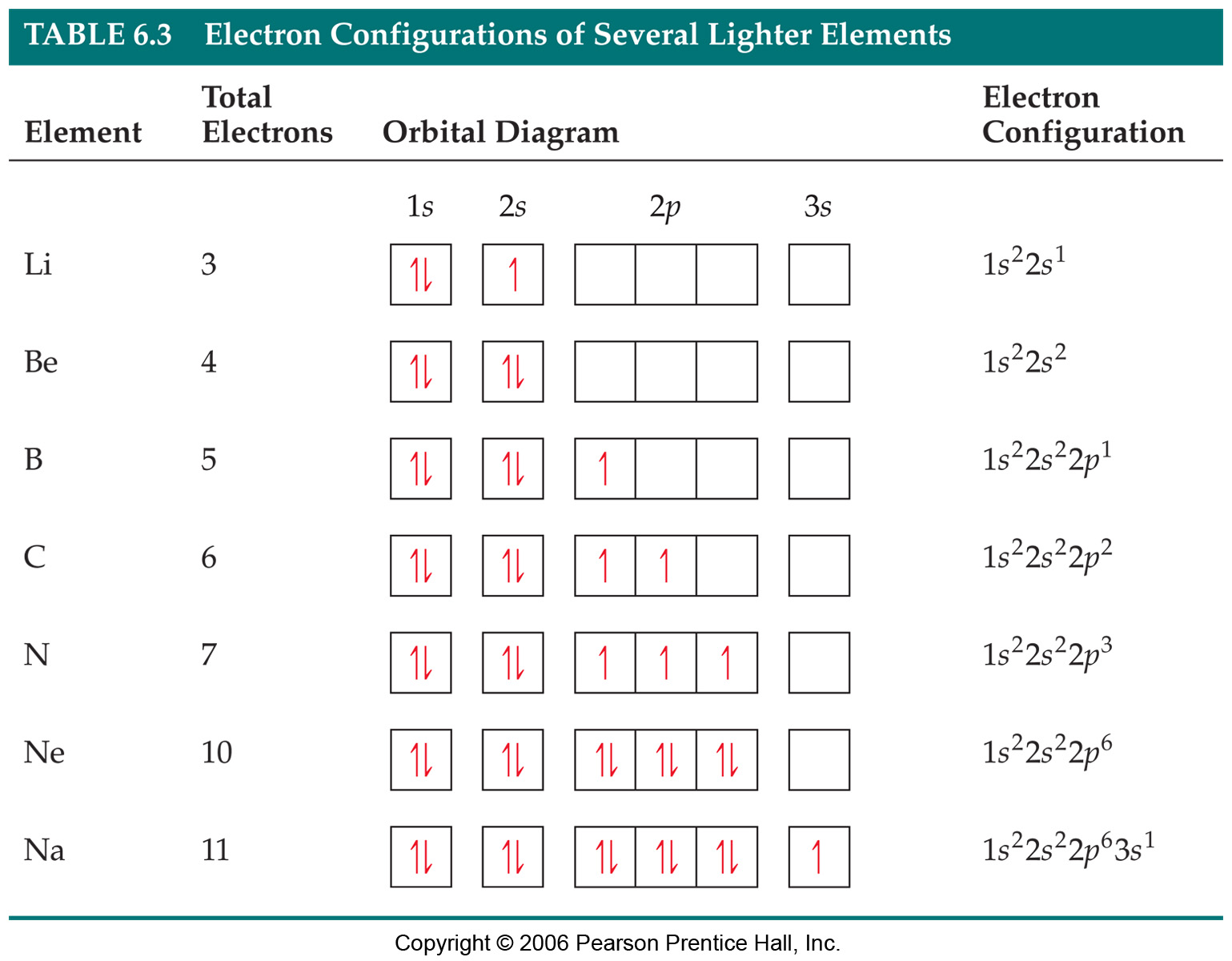 We fill orbitals in increasing order of energy.
Different blocks on the periodic table, then correspond to different types of orbitals.
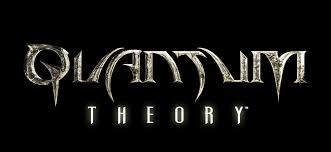 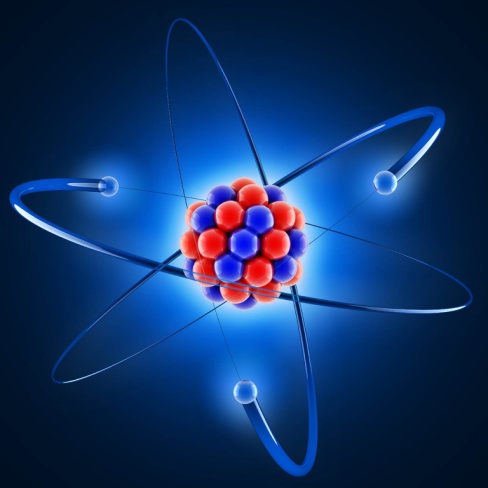 Introduction
Quantum theory enables us to understand the critical role that electrons play in chemistry.

Studying atoms leads to the following questions:
How many electrons are present in a particular atom?
What energies do individual electrons possess?
Where in the atom can electrons be found?

The answer to these questions have a direct relationship to the behavior of all substances in chemical reactions.
From Classical Physics to Quantum Theory
The new era in physics started in 1900 with a young German physicist named Max Planck.
While studying the data on radiation emitted by solids heated to various temperatures, Planck discovered that atoms and molecules emit energy only in certain discrete quantities, or quanta.
Physicists had always assumed that energy is continuous and that any amount of energy could be released in a radiation process.
Planck’s quantum theory turned physics upside down.
39
Waves
A
time
Wave:  some sort of periodic function
something that periodicaly changes vs. time.
 wavelength ():  distance between equivalent points
Amplitude:  “height” of wave, maximum displacement of periodic function.
Waves
The number of waves passing a given point per unit of time is the frequency ().
For waves traveling at the same velocity, the longer the wavelength, the smaller the frequency.
Higher frequency
shorter wavelength
lower frequency
longer wavelength
Properties of Waves
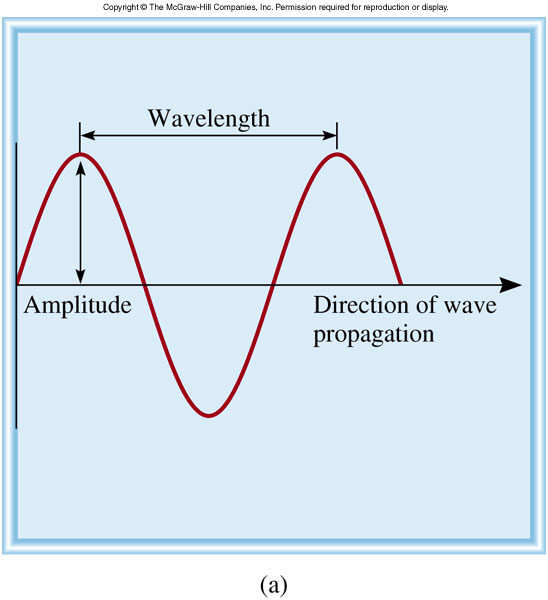 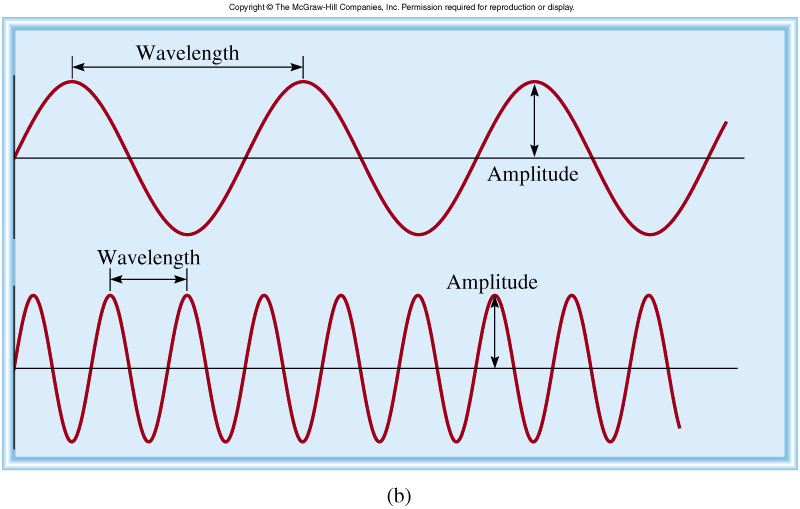 Wavelength (l) is the distance between identical points on successive waves.
Amplitude is the vertical distance from the midline of a wave to the peak or trough.
Frequency (n) is the number of waves that pass through a particular point in 1 second (Hz = 1 cycle/s).
The speed (u) of the wave = l x n
42
Waves
v = wavelength x frequency
      meters x (1/sec) = m/sec
v = 
James Clerk Maxwell (1873), proposed that visible light consists of electromagnetic waves.
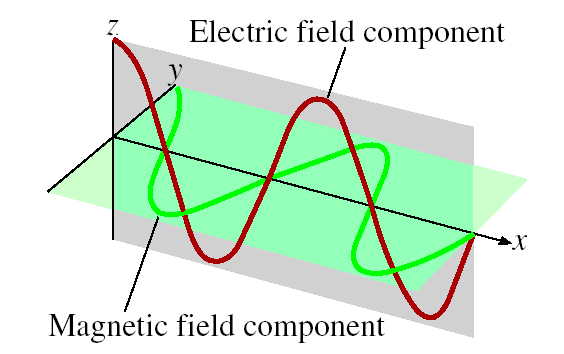 Electromagnetic radiation is the emission and transmission of energy in the form of electromagnetic waves.
Speed of light (c) in vacuum = 3.00 x 108 m/s
All electromagnetic radiation
l x n = c
44
Electromagnetic Radiation
All electromagnetic radiation travels the speed of light (c), 3.00  108 m/s (in a vacuum).
Therefore:     c = 
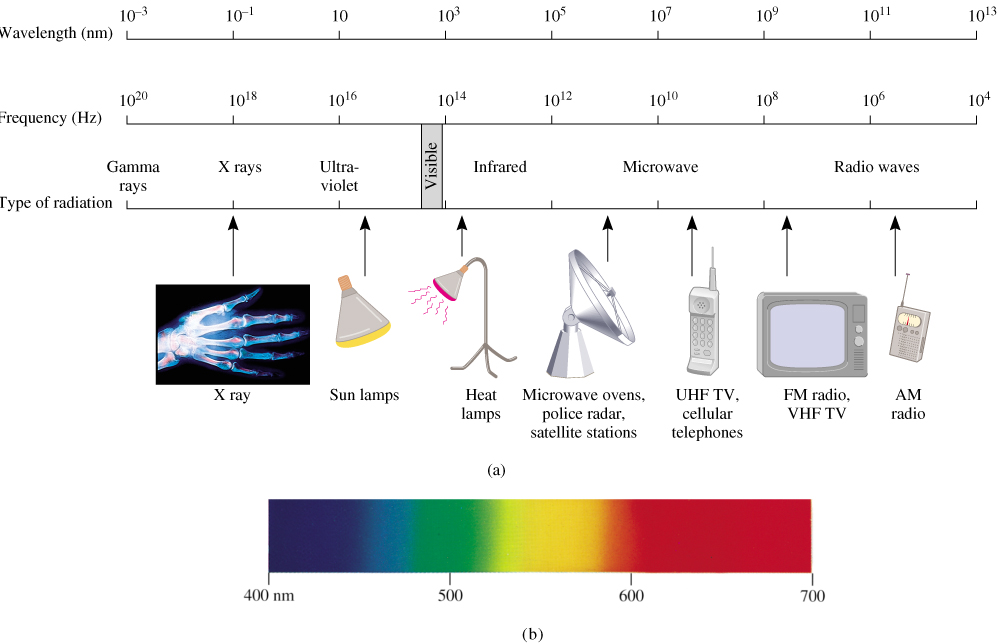 l
n
A photon has a frequency of 6.0 x 104 Hz. Convert this frequency into wavelength (nm).  Does this frequency  fall in the visible region?
l x n = c
l = c/n
= 3.00 x 108 m/s / 6.0 x 104 Hz
= 5.0 x 103 m
= 5.0 x 1012 nm
46
The three mysteries of 19th century physicsMystery #1:  Blackbody radiation
Why does metal glow when heated?
K.E. of electrons
What light is given off?
Mystery 1:  Black body radiation
Higher T leads to shorter wavelength of light
More K.E., more E
Must be relationship between E and wavelength
Plank concluded that energy is quantized.  It comes in packets (like fruit snacks) and is proportional to frequency:
	E = h
	where h is Planck’s constant, 6.63  10−34 J-s.  The minimum packet of E.
Mystery # 1, “Heated Solids Problem”Solved by Max Planck in 1900
When solids are heated, they emit electro-magnetic radiation over a wide range of wavelengths.
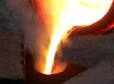 Radiant energy emitted by an object at a certain temperature depends on its wavelength.
Energy (light) is emitted or absorbed only in discrete quantities, like small packages or bundles (quantum).
Quantum: the smallest quantities of energy that can be emitted (or absorbed) in the form of electromagnetic radiation.
49
What did Einstein get the Nobel Prize for?
Mystery #2:  The Photo-electric effect
Note, this is what a photo cell does
Turn light into work (current)
Einstein:  Light is both a particle and a wave.


Ephoton = 1/2mv2 + hno = Eelectron

light comes in packets of energy.  Each packet
runs into one electron.  Each packet must have
enough E to break electron loose from metal.
The rest of the energy goes into kinetic energy.

Frequency tells us the E of each packet.
I tells us how many packets/second we get.
More packets, more current (more electrons
knocked off).
e- K.E.
“escape energy”
e-
e-
h
metal
The Nature of Energy
Energy, , , related:

c = 
E = h
c= speed of light in vacuum,
 constant
When copper is bombarded with high-energy electrons, X rays are emitted.  Calculate the energy (in joules) associated with the photons if the wavelength of the X rays is 0.154 nm.
E = h x n
= h x c / l
= 6.63 x 10-34 (J•s) x 3.00 x 10 8 (m/s) / 0.154 x 10-9 (m)
= 1.29 x 10 -15 J
54
Mystery number 3:  element line spectrum
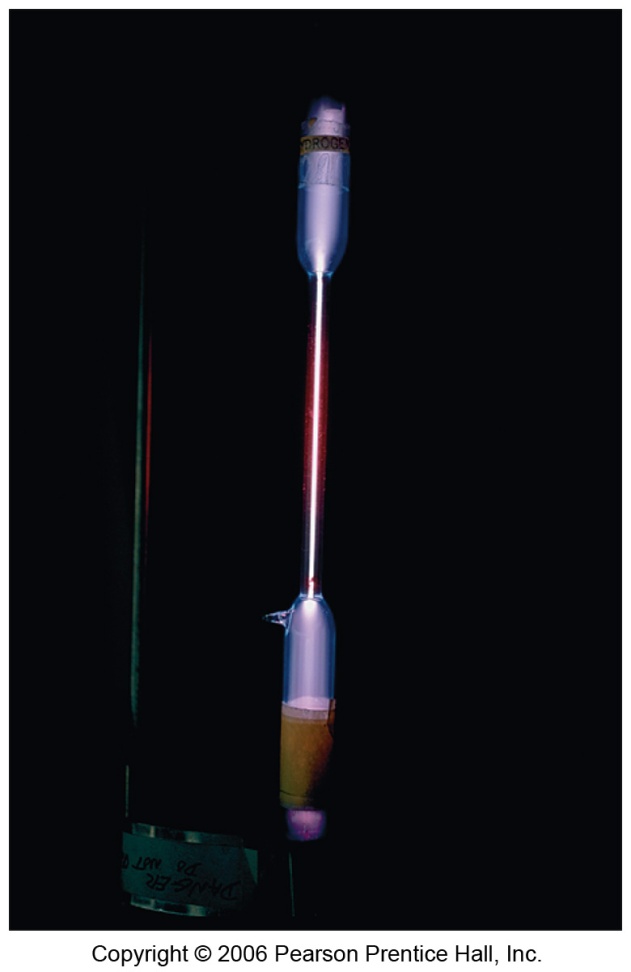 Gas discharge tube
(full of some elemental gas)
Gives off specific frequencies of light only.
Different elements give off different colors.
i.e. different energies.
Hydrogen
Neon
(     )
En = -RH
1
n2
Bohr’s Model of 
the Atom (1913)
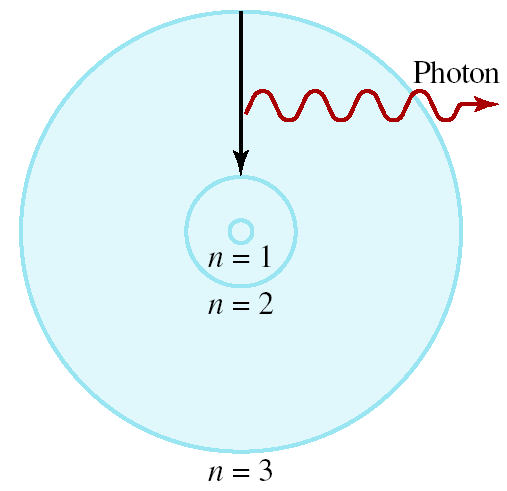 e- can only have specific (quantized) energy values
light is emitted as e- moves from one energy level to a lower energy level
n (principal quantum number) = 1, 2, 3,…
RH (Rydberg constant) = 2.18 x 10-18J
56
E = hn
E = hn
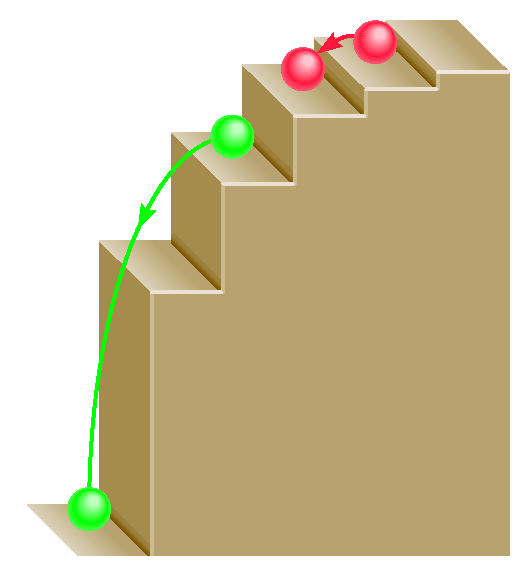 57
The Nature of Energy
Niels Bohr adopted Planck’s assumption and explained these phenomena in this way:
Electrons in an atom can only occupy certain orbits (corresponding to certain energies).
The Nature of Energy
Niels Bohr adopted Planck’s assumption and explained these phenomena in this way:
Electrons in permitted orbits have specific, “allowed” energies;
The Nature of Energy
Niels Bohr adopted Planck’s assumption and explained these phenomena in this way:
Energy is only absorbed or emitted in such a way as to move an electron from one “allowed” energy state to another; the energy is defined by 
E = h
The Nature of Energy
The energy absorbed or emitted from electron promotion or demotion can be calculated by the equation:
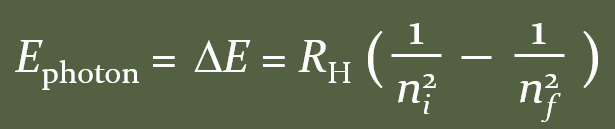 where RH is the Rydberg constant, 2.18  10−18 J, and ni and nf are integers, the initial and final energy levels of the electron.
Ephoton =
DE = RH
i
f
(             )
1
1
n2
n2
Calculate the wavelength (in nm) of a photon emitted by a hydrogen atom when its electron drops from the n = 5 state to the n = 3 state.
= 2.18 x 10-18 J x (1/25 - 1/9)
= -1.55 x 10-19 J
Ephoton = h x c / l
l = h x c / Ephoton
= 6.63 x 10-34 (J•s) x 3.00 x 108 (m/s)/1.55  x 10-19J
= 1280 nm
62
h
2pr = nl     l =
mu
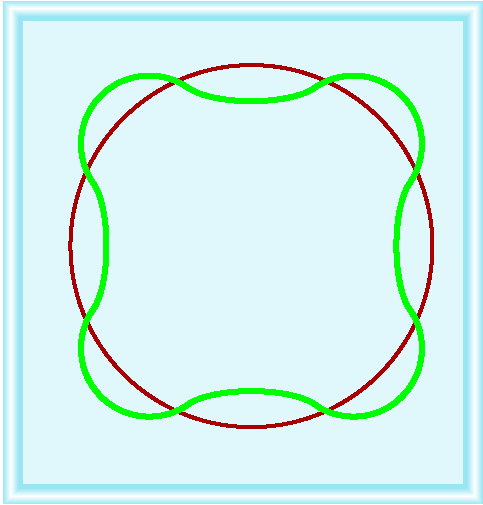 Why is e- energy quantized?
De Broglie (1924) reasoned that e- is both particle and wave.
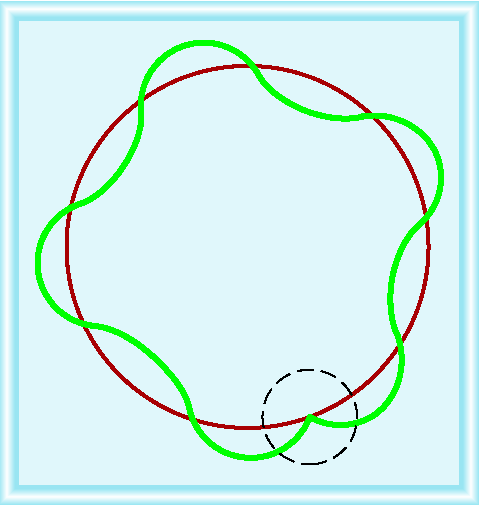 u = velocity of e-
m = mass of e-
63
What is the de Broglie wavelength (in nm) associated with a 2.5 g Ping-Pong ball traveling at 15.6 m/s?
l = h/mu
h in J•s
m in kg
u in (m/s)
l = 6.63 x 10-34 / (2.5 x 10-3 x 15.6)
= 1.7 x 10-32 m = 1.7 x 10-23 nm
64
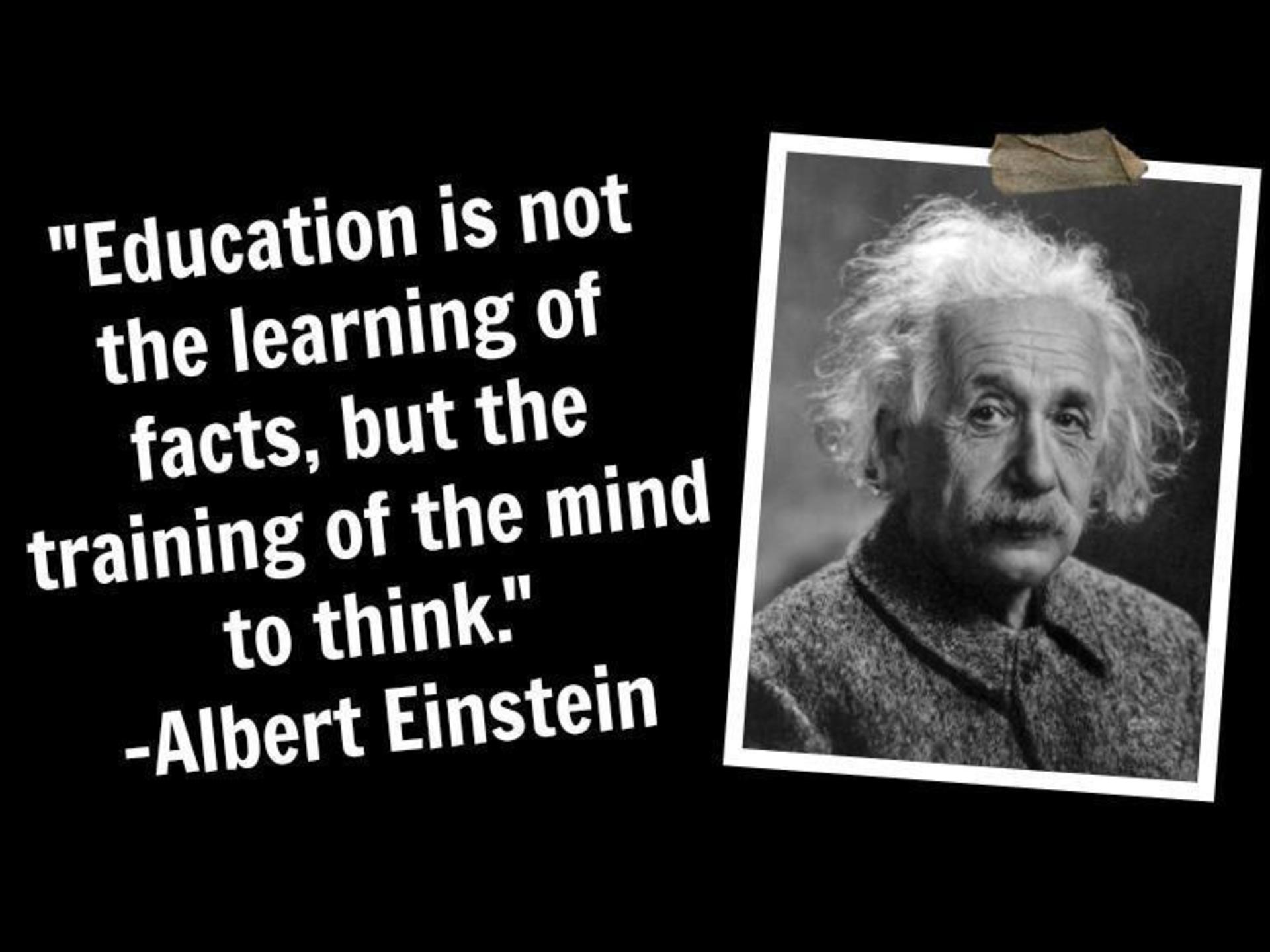 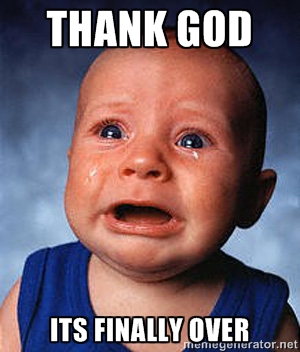